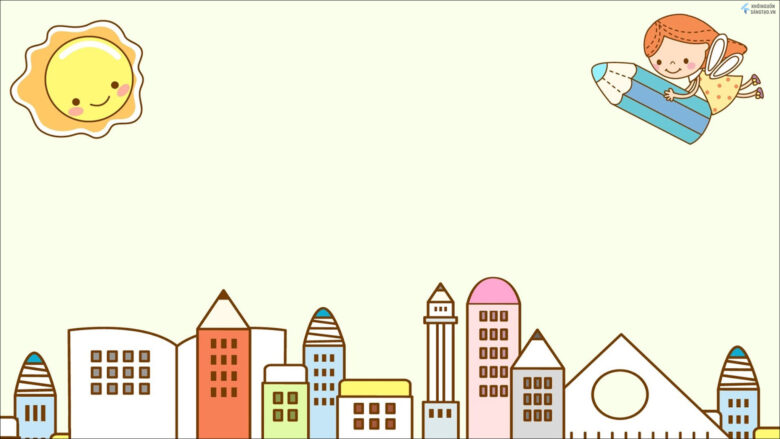 ỦY BAN NHÂN DÂN HUYỆN GIA LÂM
TRƯỜNG THCS YÊN VIÊN
TUẦN LỄ HƯỞNG ỨNG HỌC TẬP SUỐT ĐỜI 2023
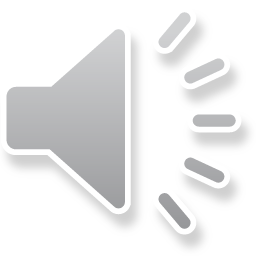 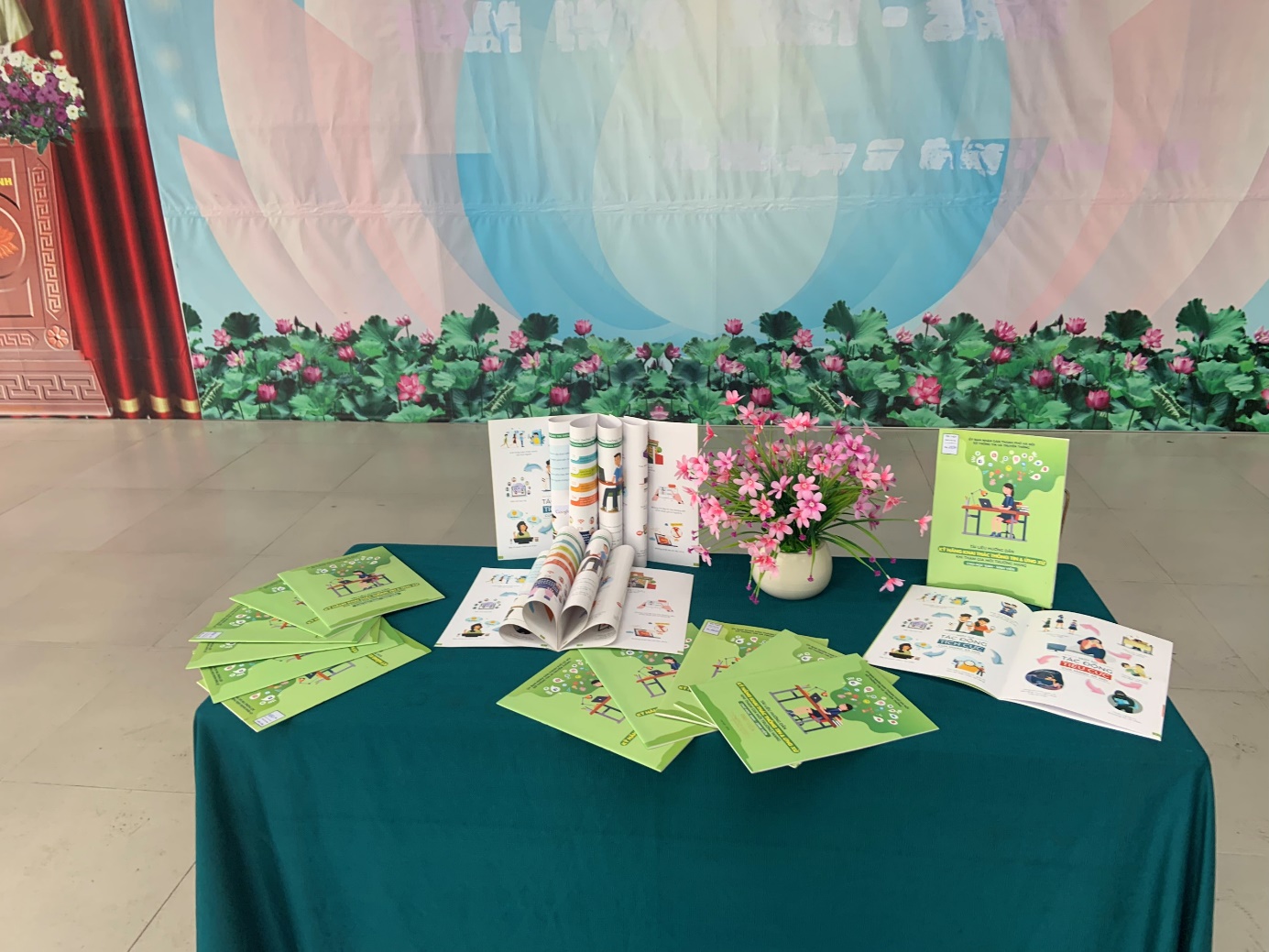 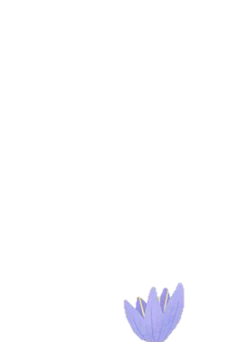 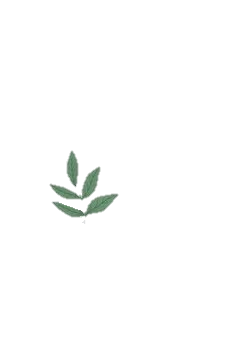 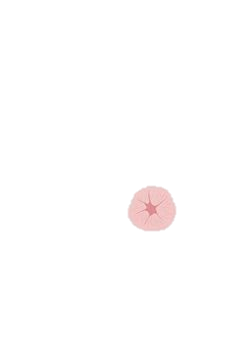 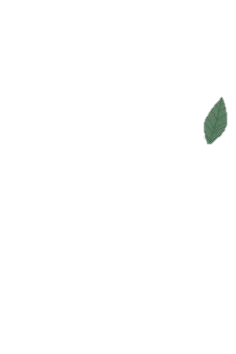 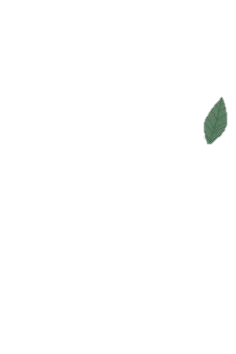 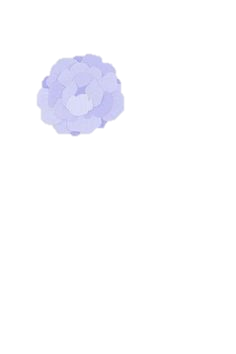 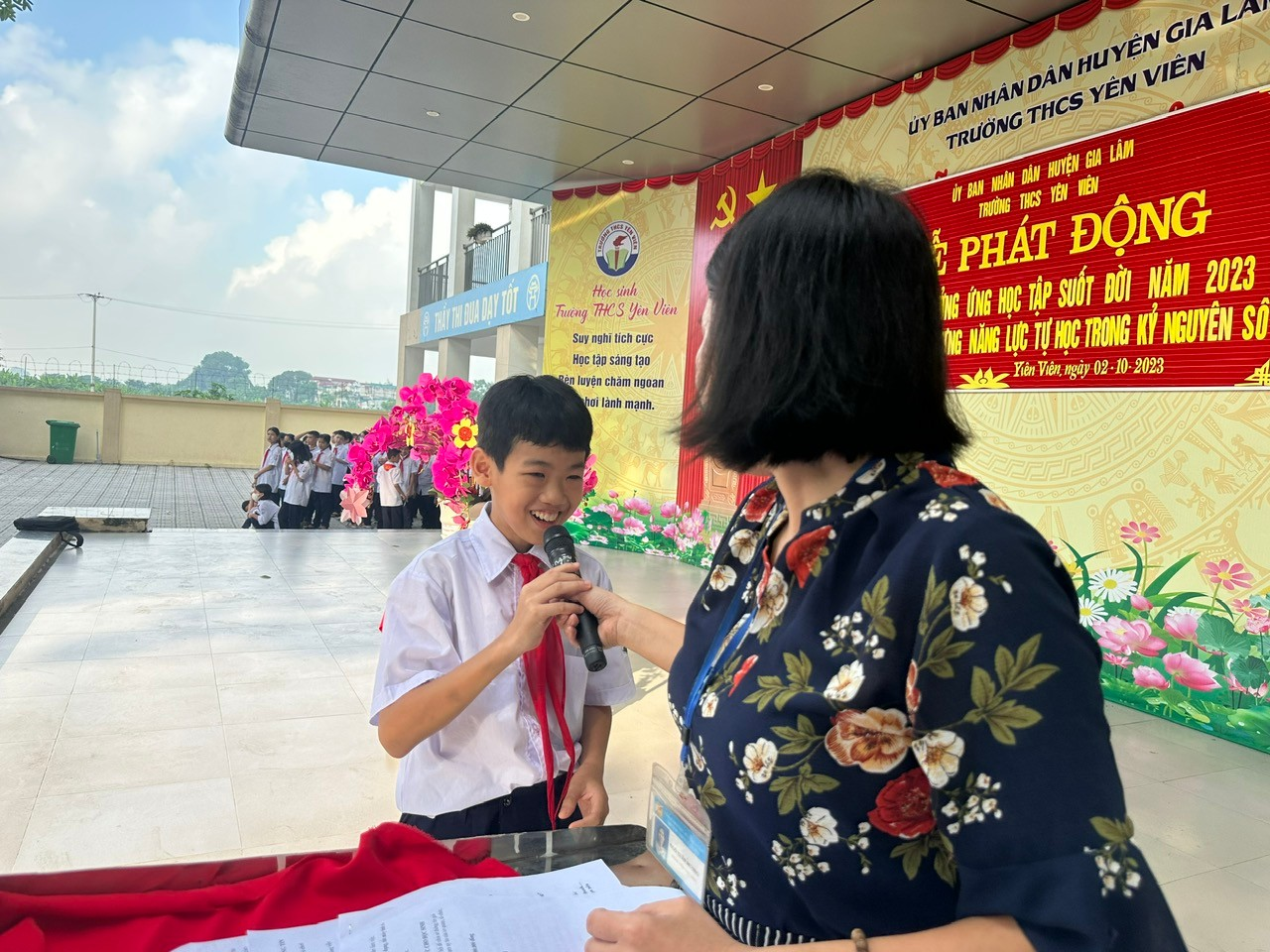 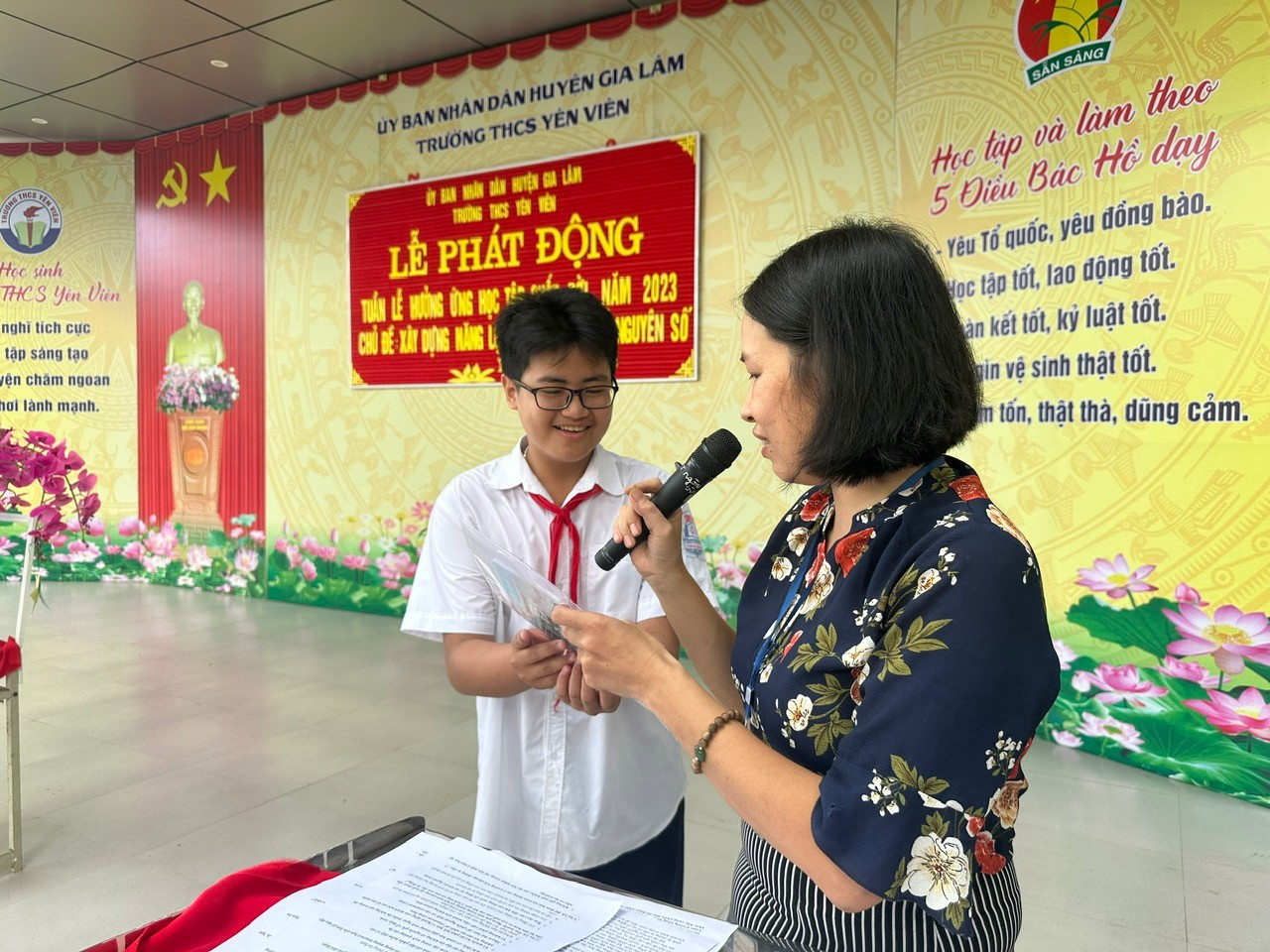 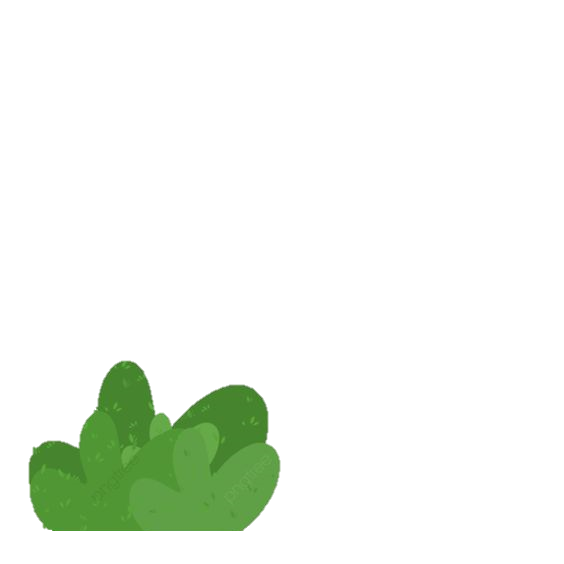 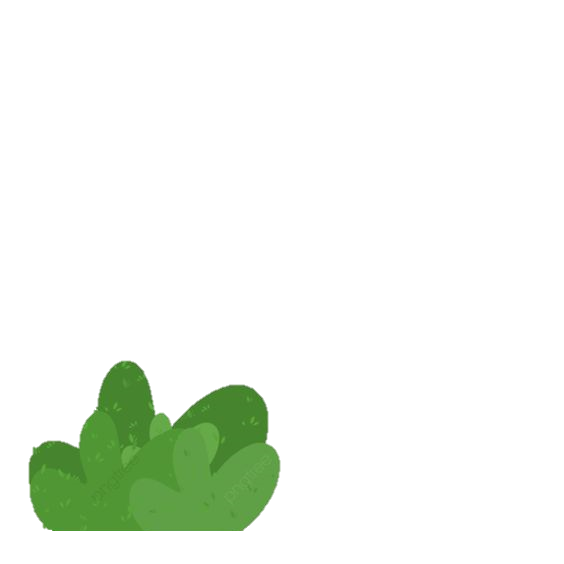 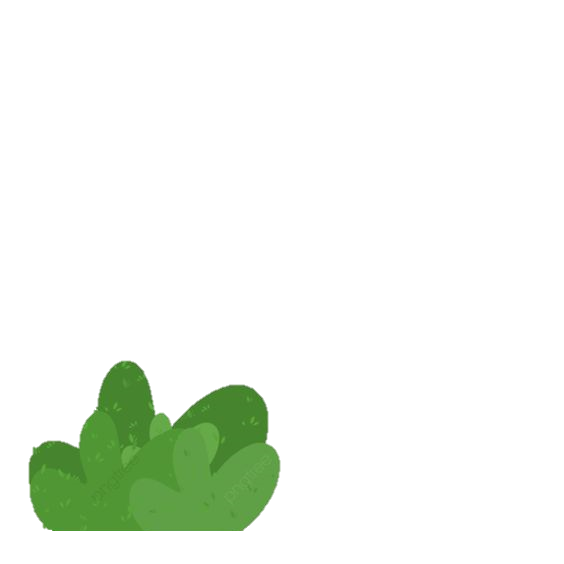 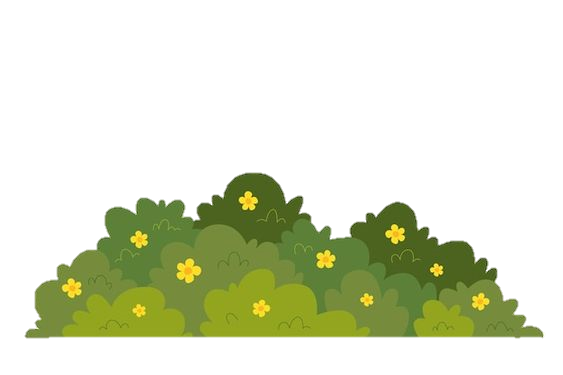 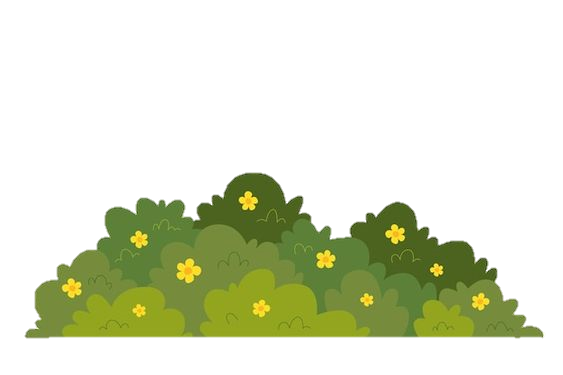 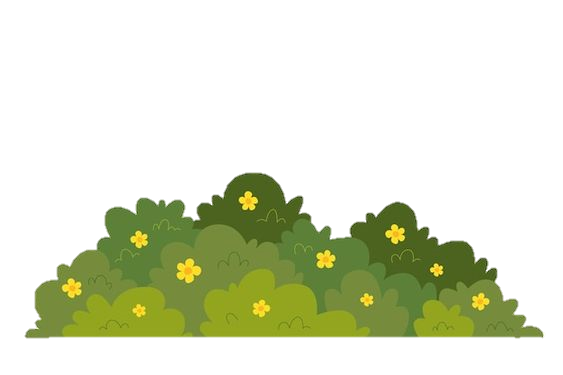 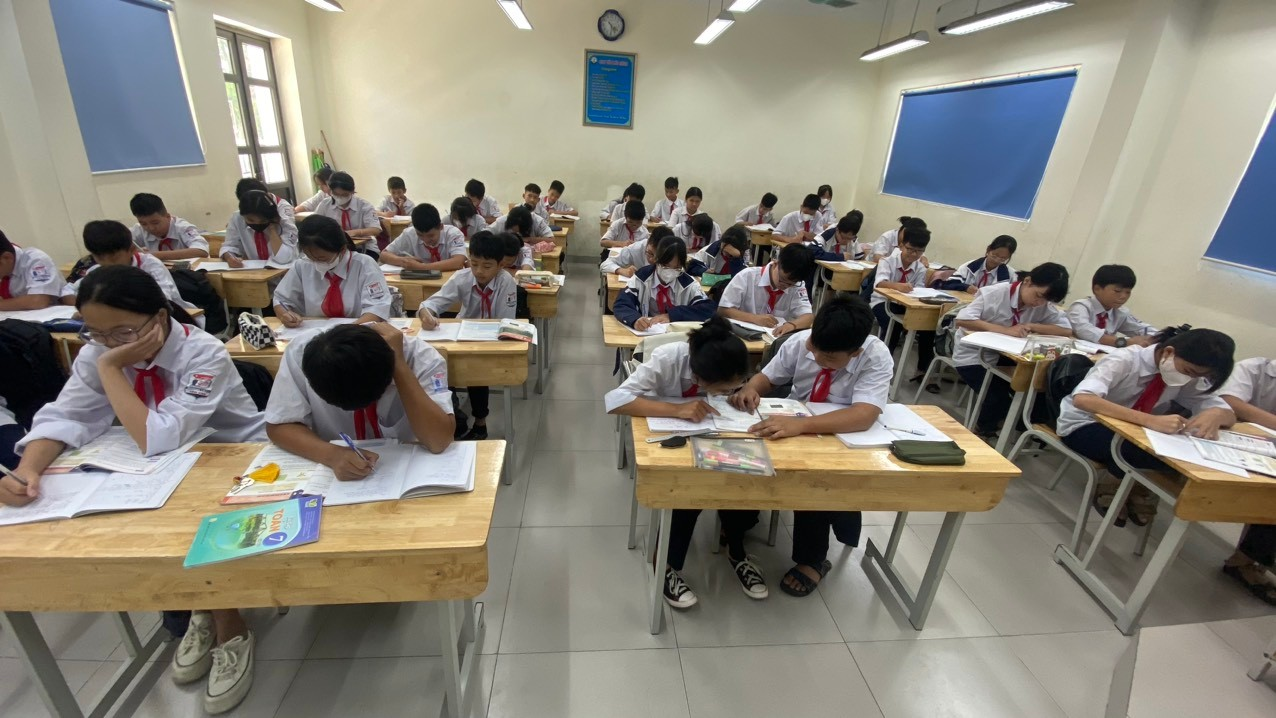 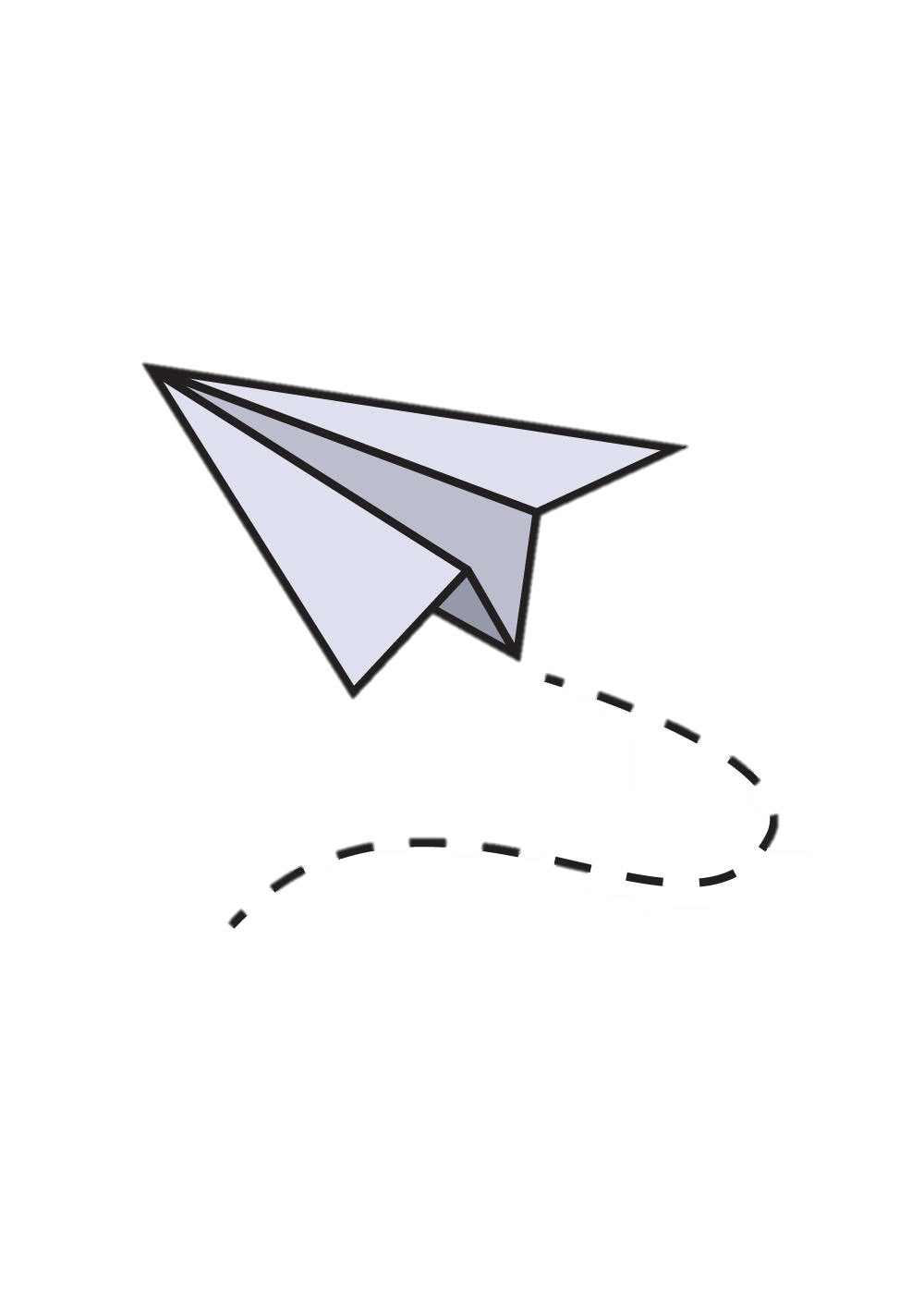 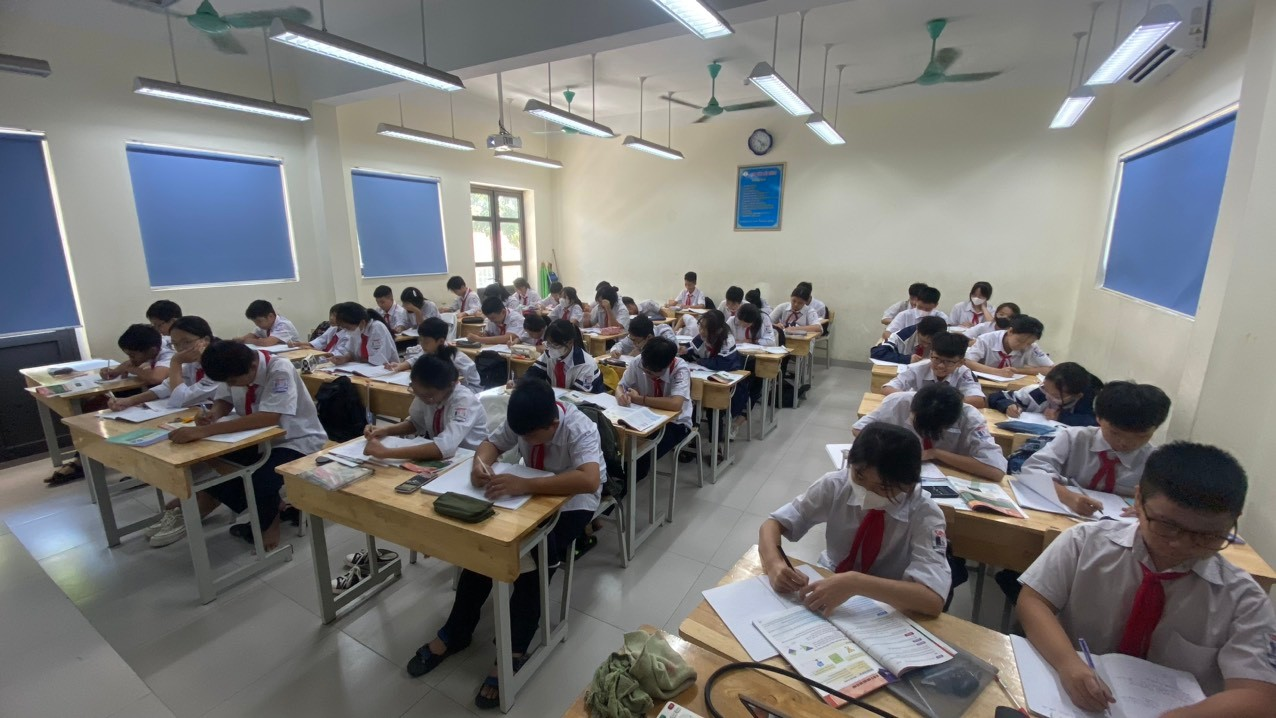 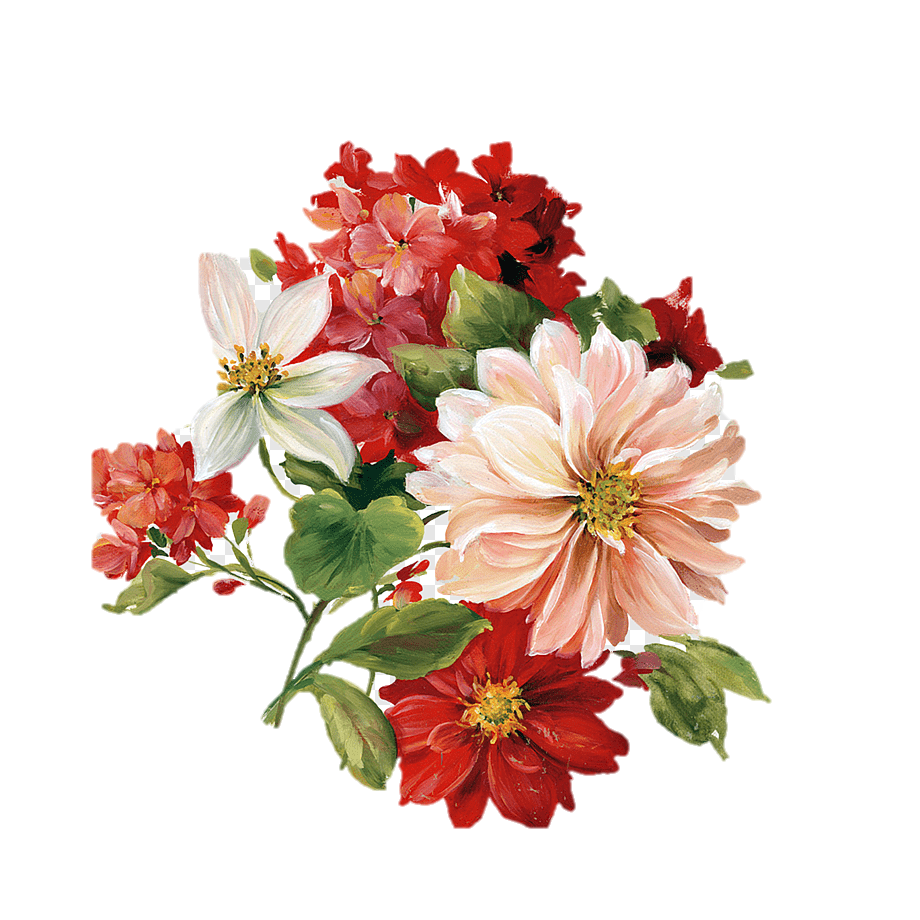 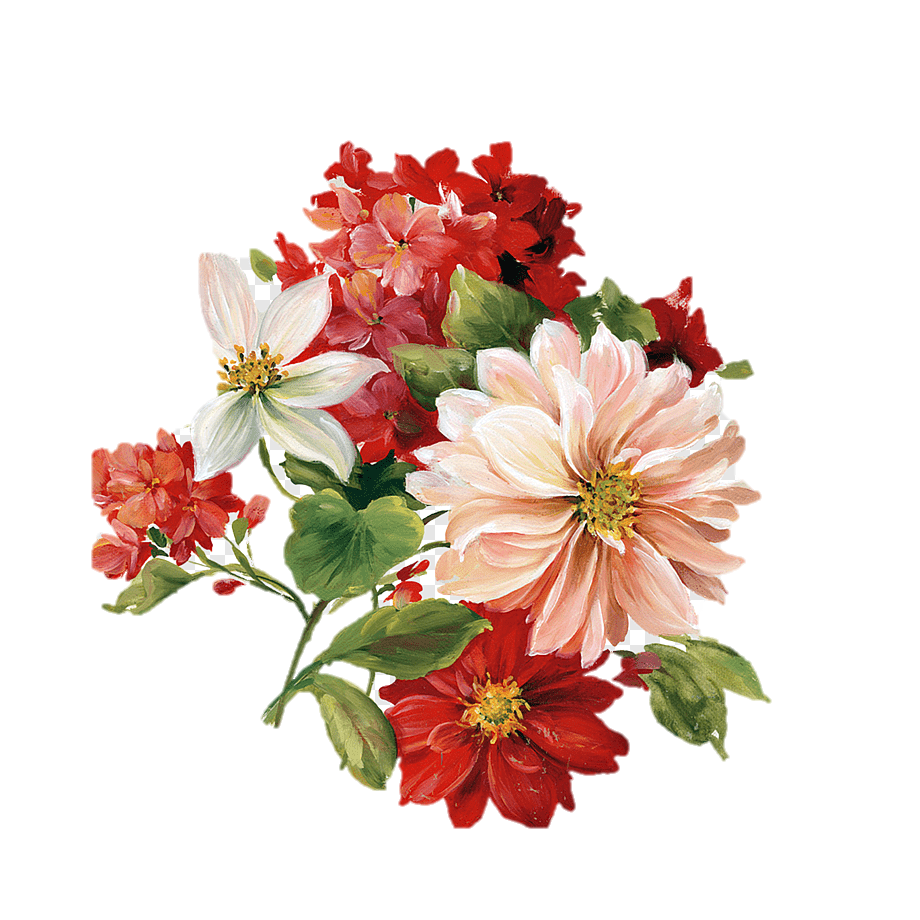 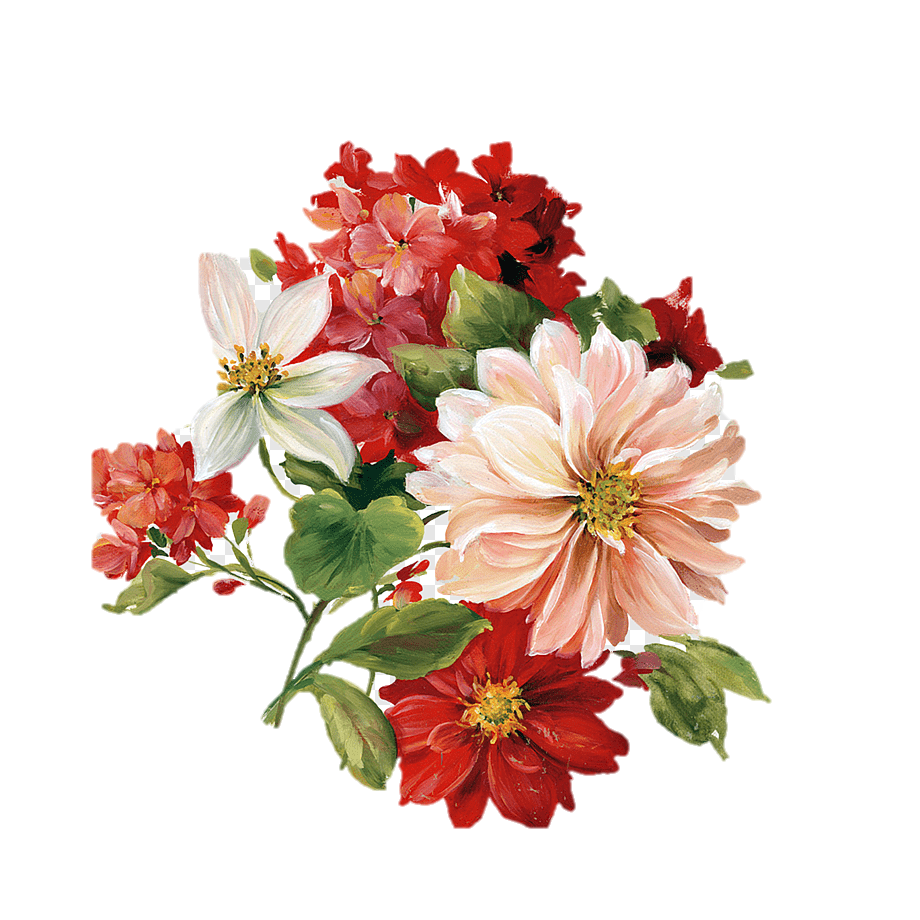 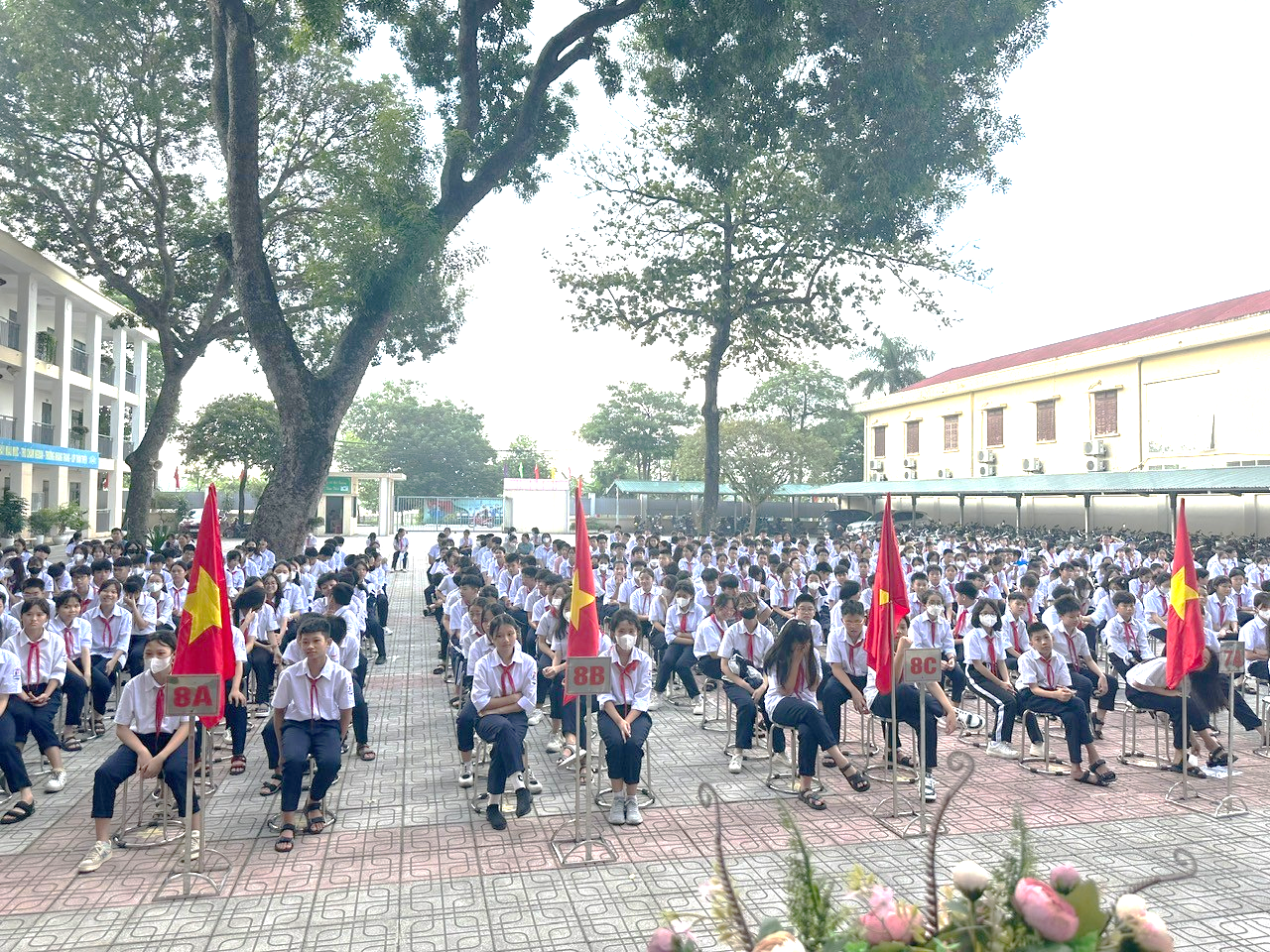 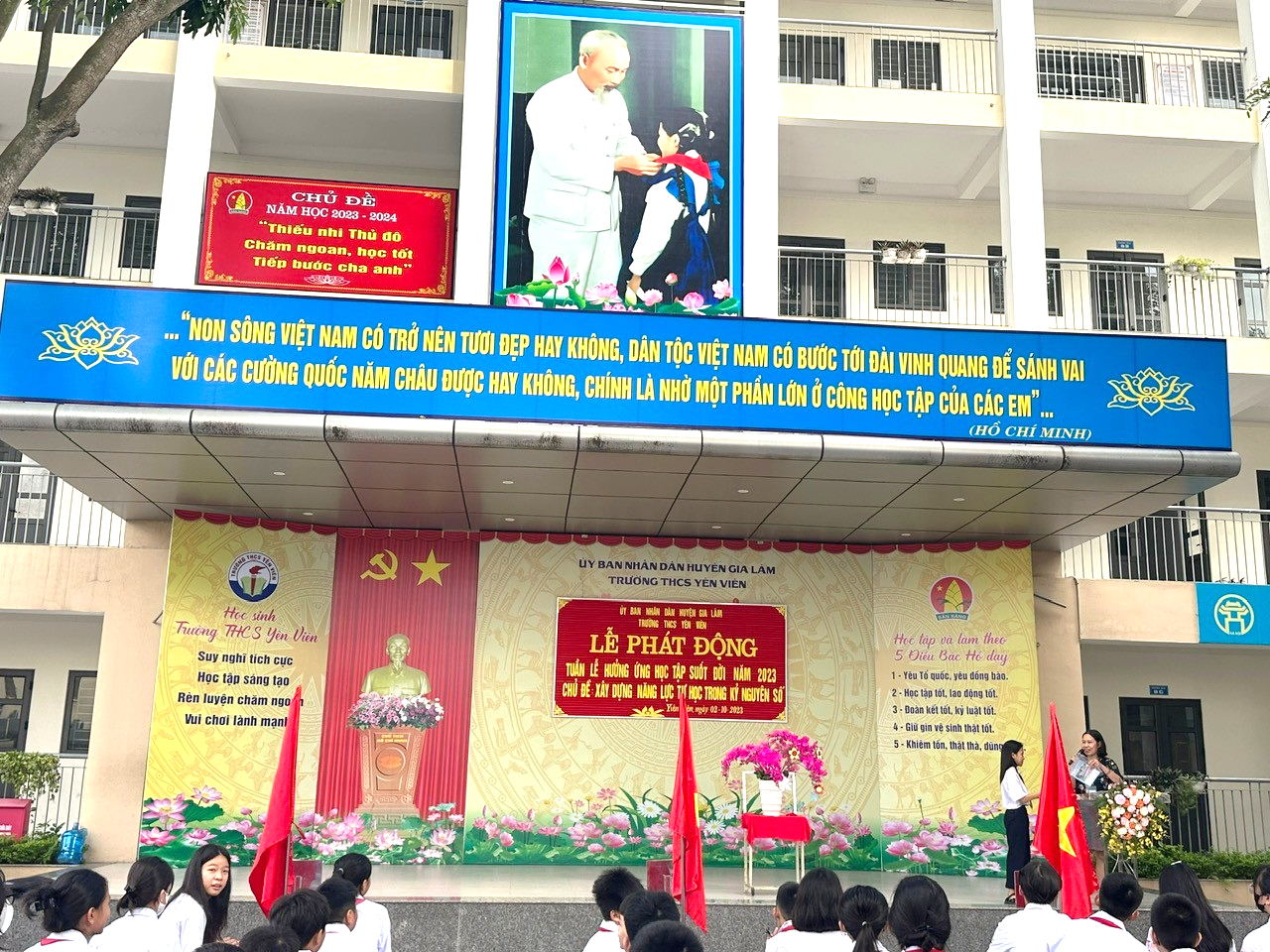 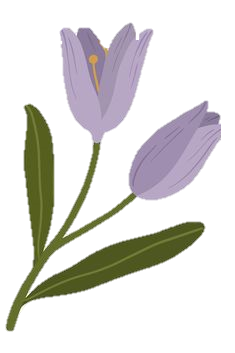 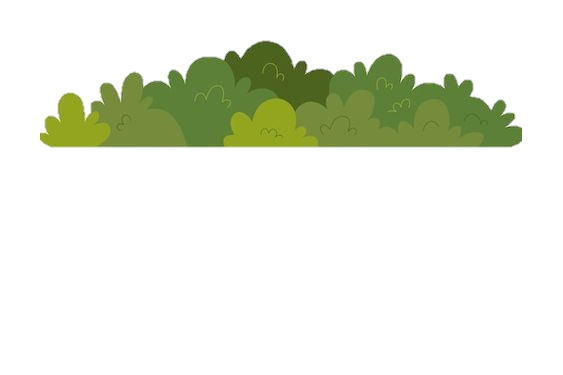 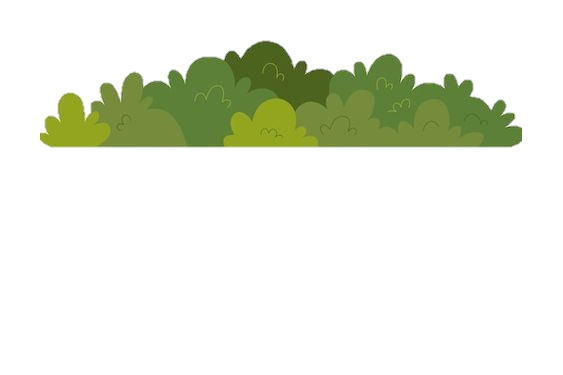 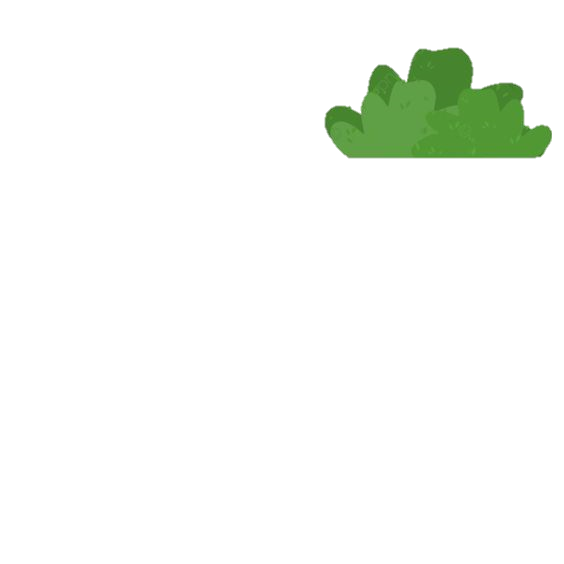 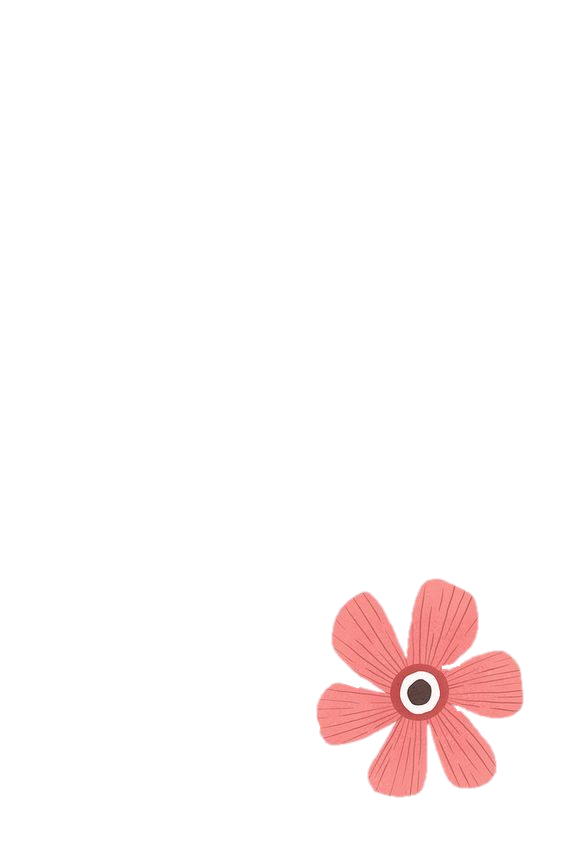 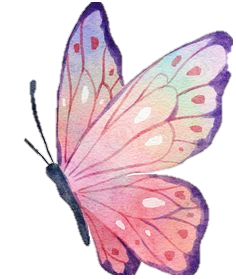 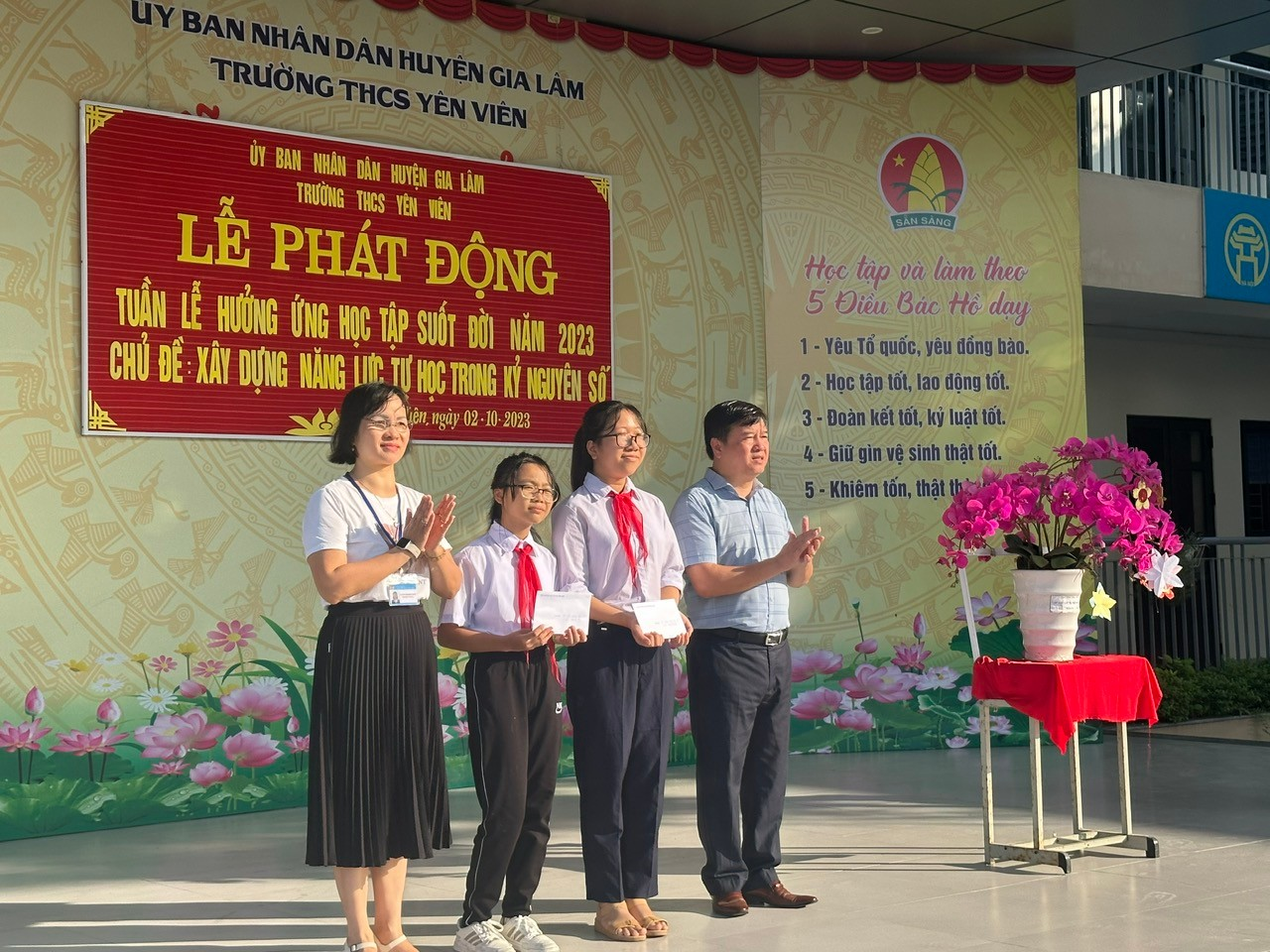 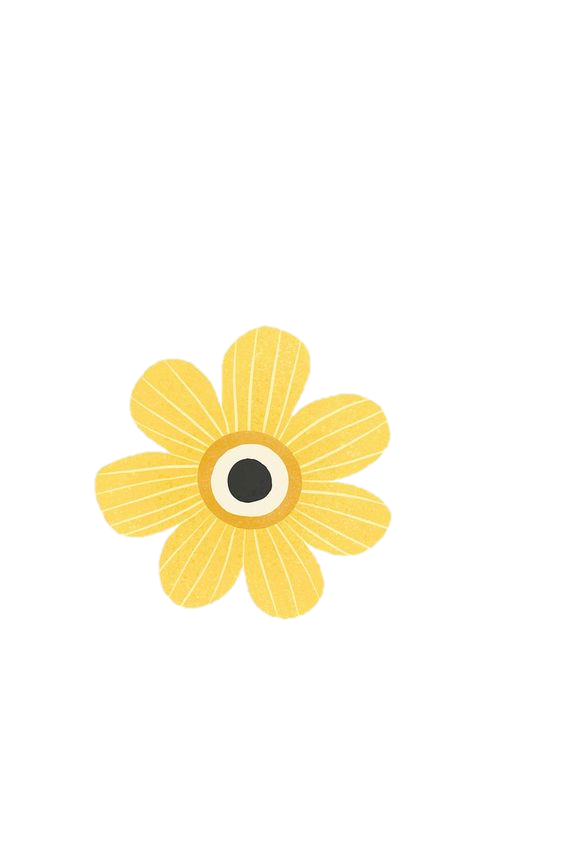 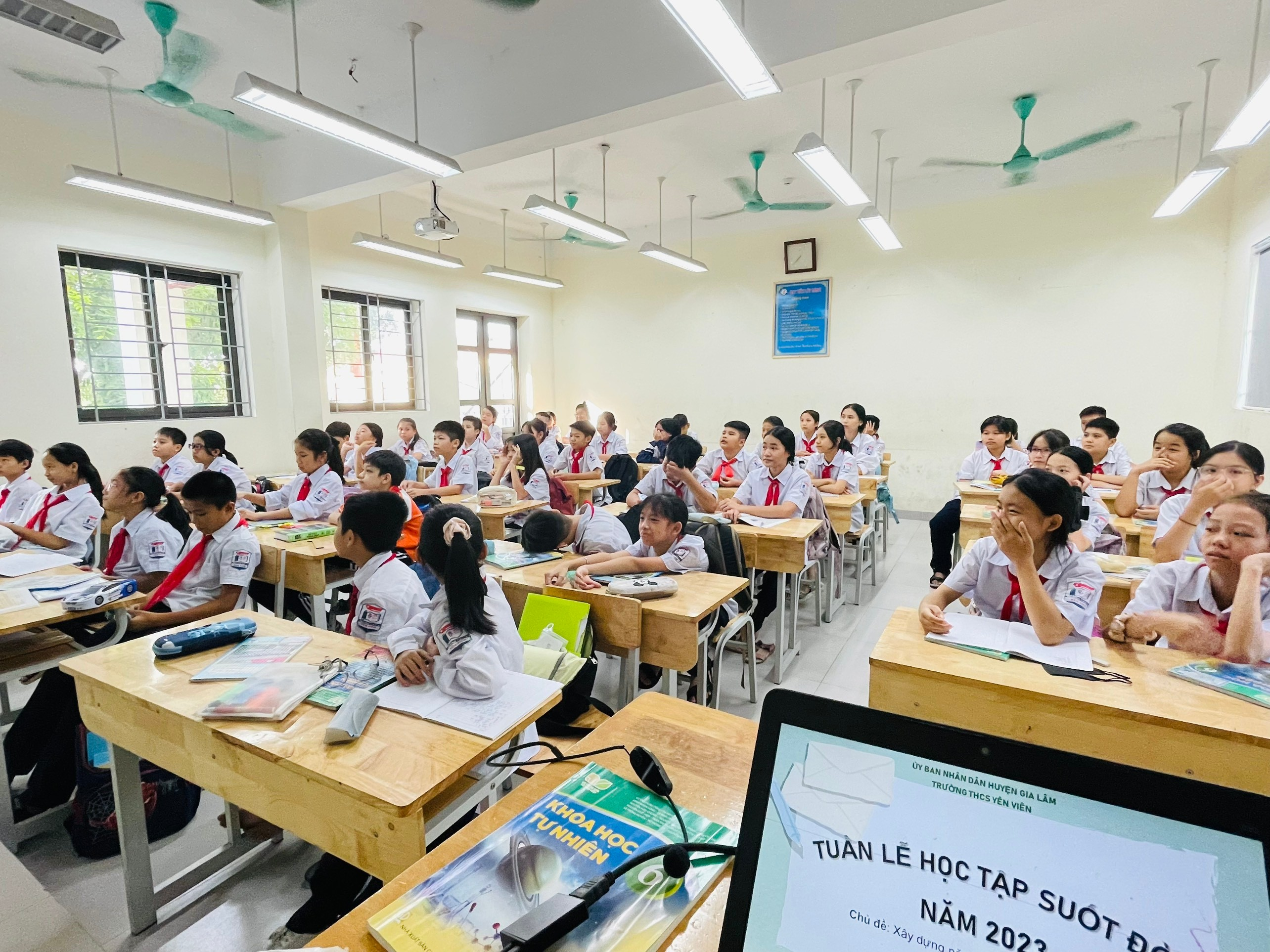 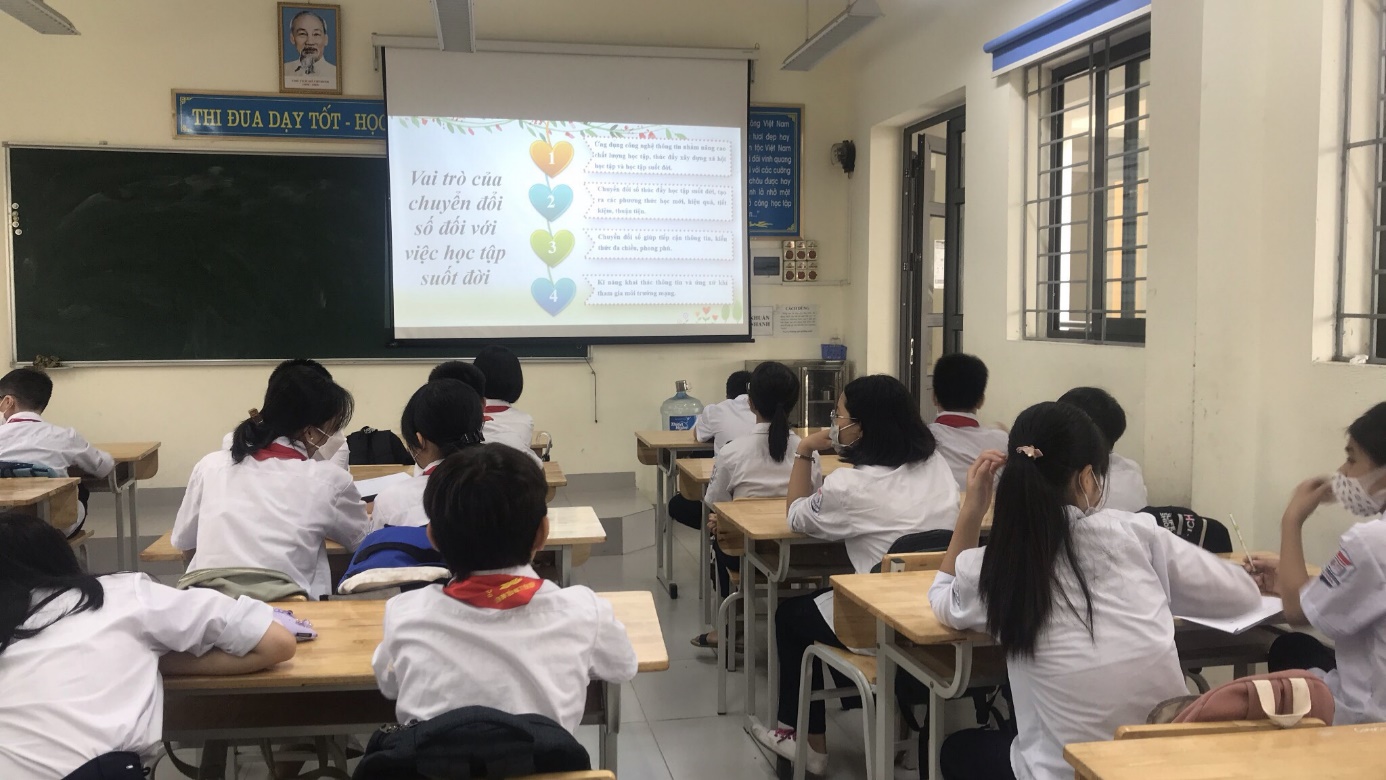 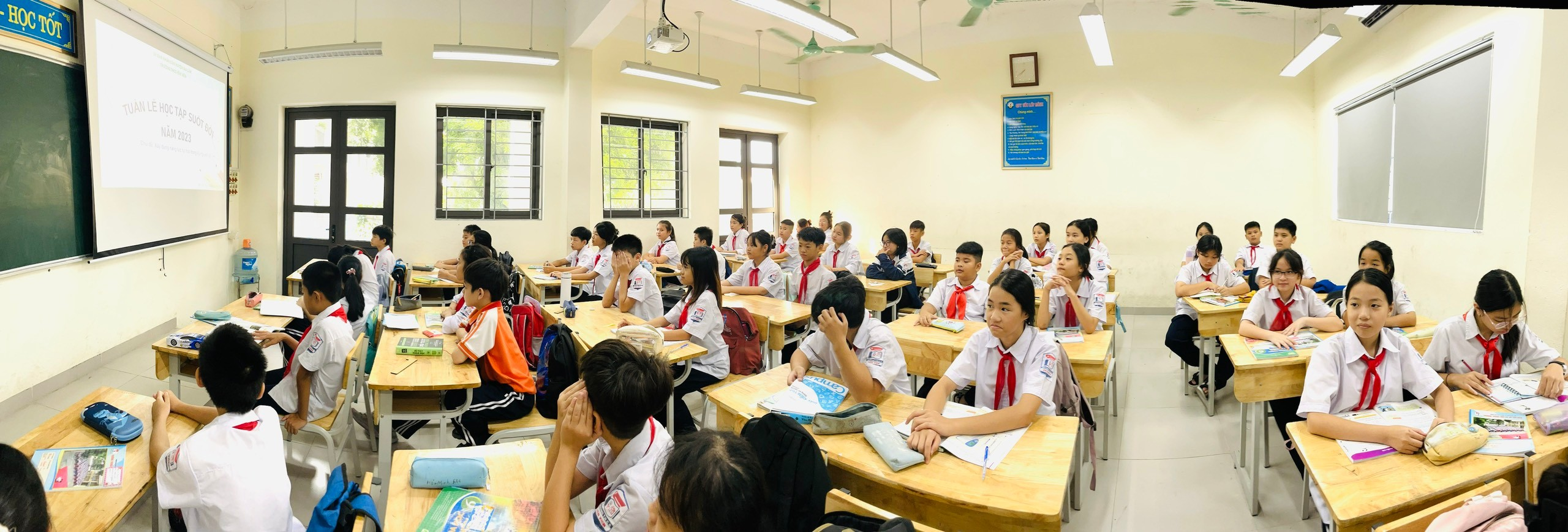 THANKS FOR WATCHING
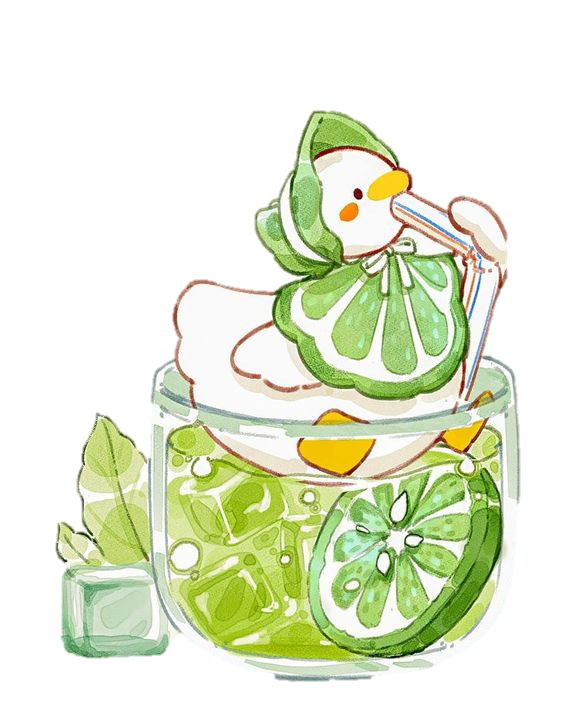